LA NUEVA ESCUELA MEXICANA
Principios y orientaciones pedagógicas.
Alumna:
Adriana rodriguez hernandez
¿Qué es?
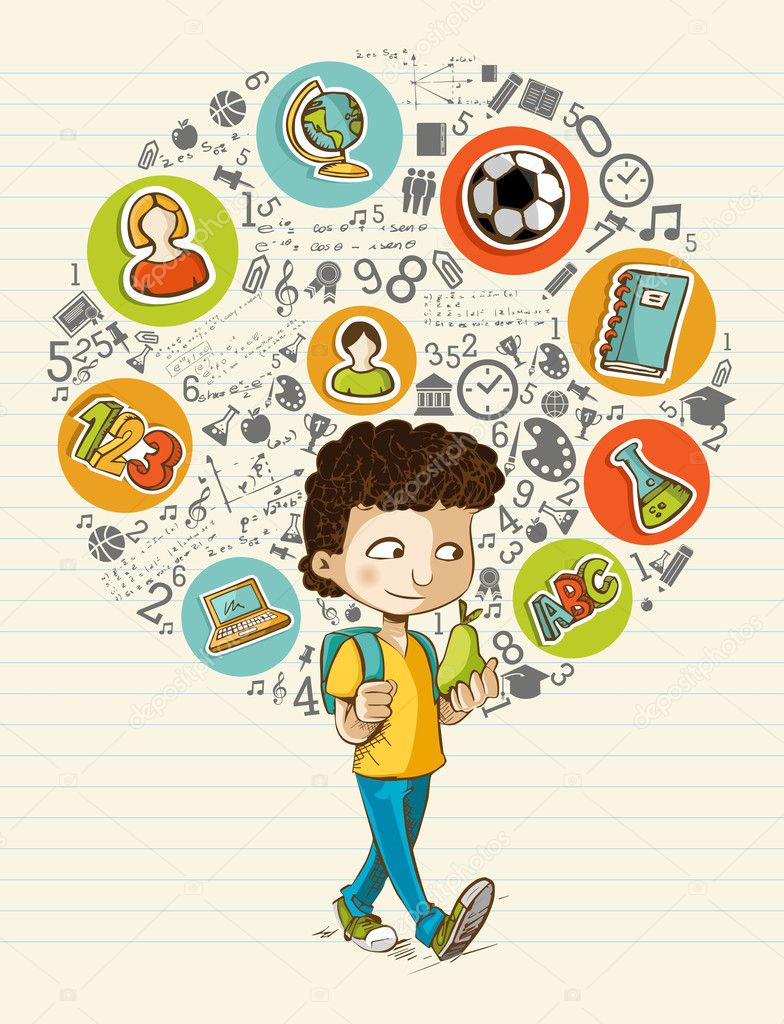 Proyecto educativo de carácter humanista, el cual busca cambiar radicalmente los esquemas curriculares de los programas de estudio, así como la forma de enseñar dentro y fuera de las aulas.
Tiene como centro la formación integral de niñas, niños, adolescentes y jóvenes, y su objetivo es promover el aprendizaje de excelencia, inclusivo, pluricultural, colaborativo y equitativo a lo largo del trayecto de su formación
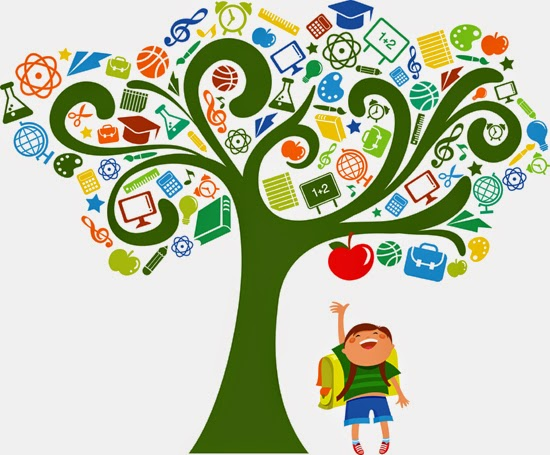 Cuatro condiciones (Tomasevski,2004)
1
2
Asequibilidad
Accesibilidad
Garantía del derecho a una educación gratuita y obligatoria
Obligación del estado a facilitar una educación
3
4
Aceptabilidad
Adaptabilidad
Adecuar la educación al contexto sociocultural de las y los estudiantes.
Criterios de seguridad, calidad y calidez de la educación
Principios
1° Fomento de la identidad con México
Fomentar el amor a la patria, el aprecio por su cultura, el conocimiento de su historia y el compromiso con los valores plasmados en su constitución política.
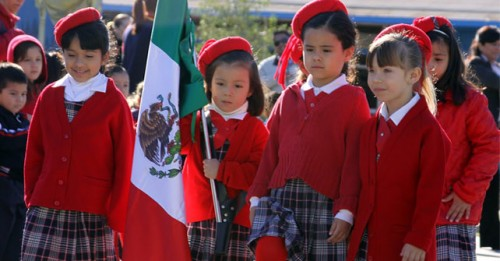 Principios
2°Responsabilidad ciudadana 
Implica la aceptación de derechos y deberes personales y comunes
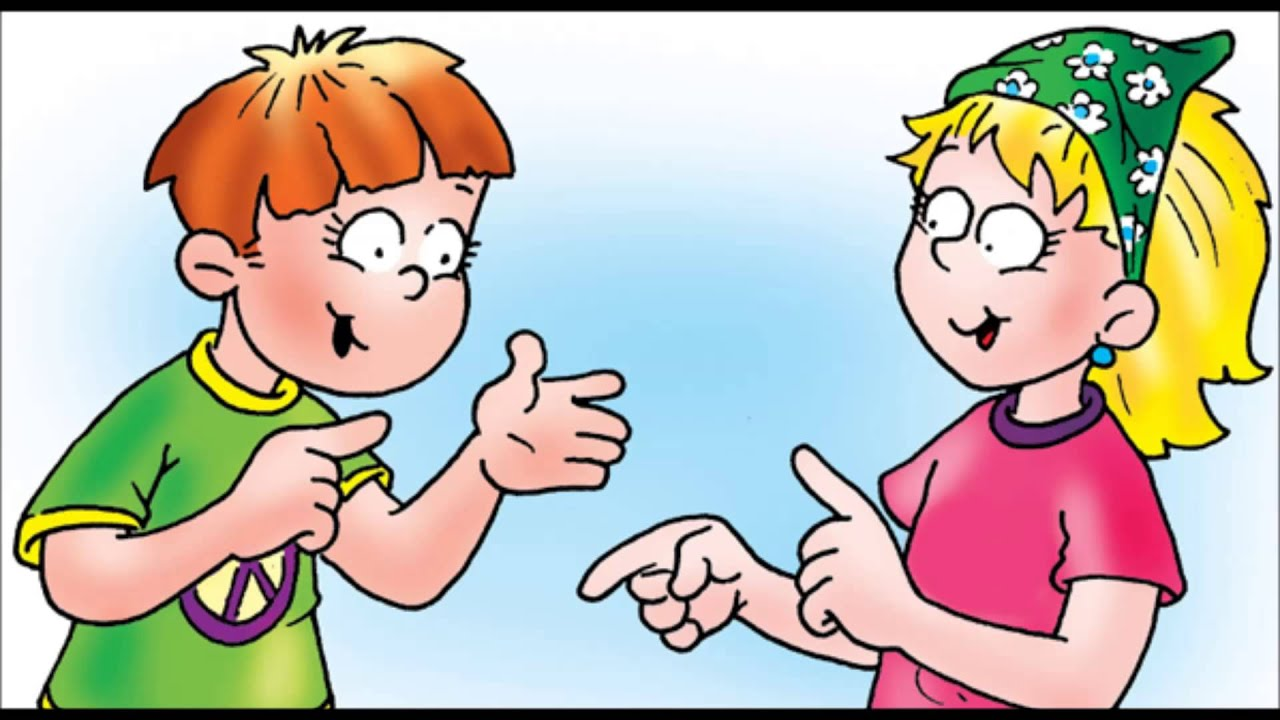 3°La honestidad es el comportamiento fundamental para el cumplimiento de la responsabilidad social, que permite que la sociedad se desarrolle con base en la confianza y en el sustento de la verdad de todas las acciones para permitir una sana relación entre los ciudadanos.
Principios
4° Participación en la transformación de la sociedad 
Educar personas críticas, participativas y activas que procuren procesos de transformación por la vía de la innovación, la creación de iniciativas de producción que mejoren la calidad de vida.
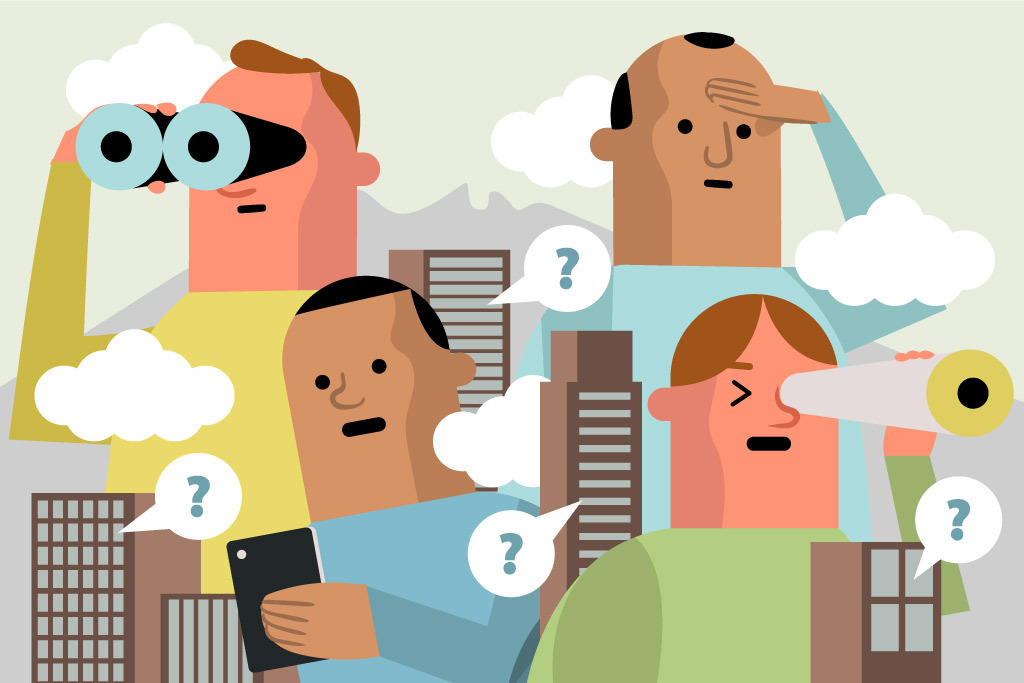 Principios
5° Respeto de la dignidad humana 
Contribuye al desarrollo integral del individuo, para que ejerzan plena y responsablemente sus capacidades, Promueve el respeto irrestricto a la dignidad y los derechos humanos de las personas.
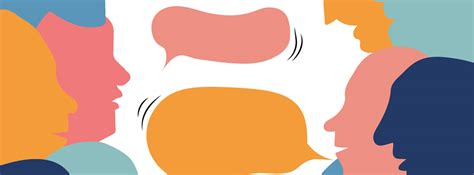 Principios
3°Promoción de la interculturalidad.
Fomenta la comprensión y el aprecio por la diversidad cultural y lingüística, así como el diálogo y el intercambio intercultural sobre una base de equidad y respeto mutuo
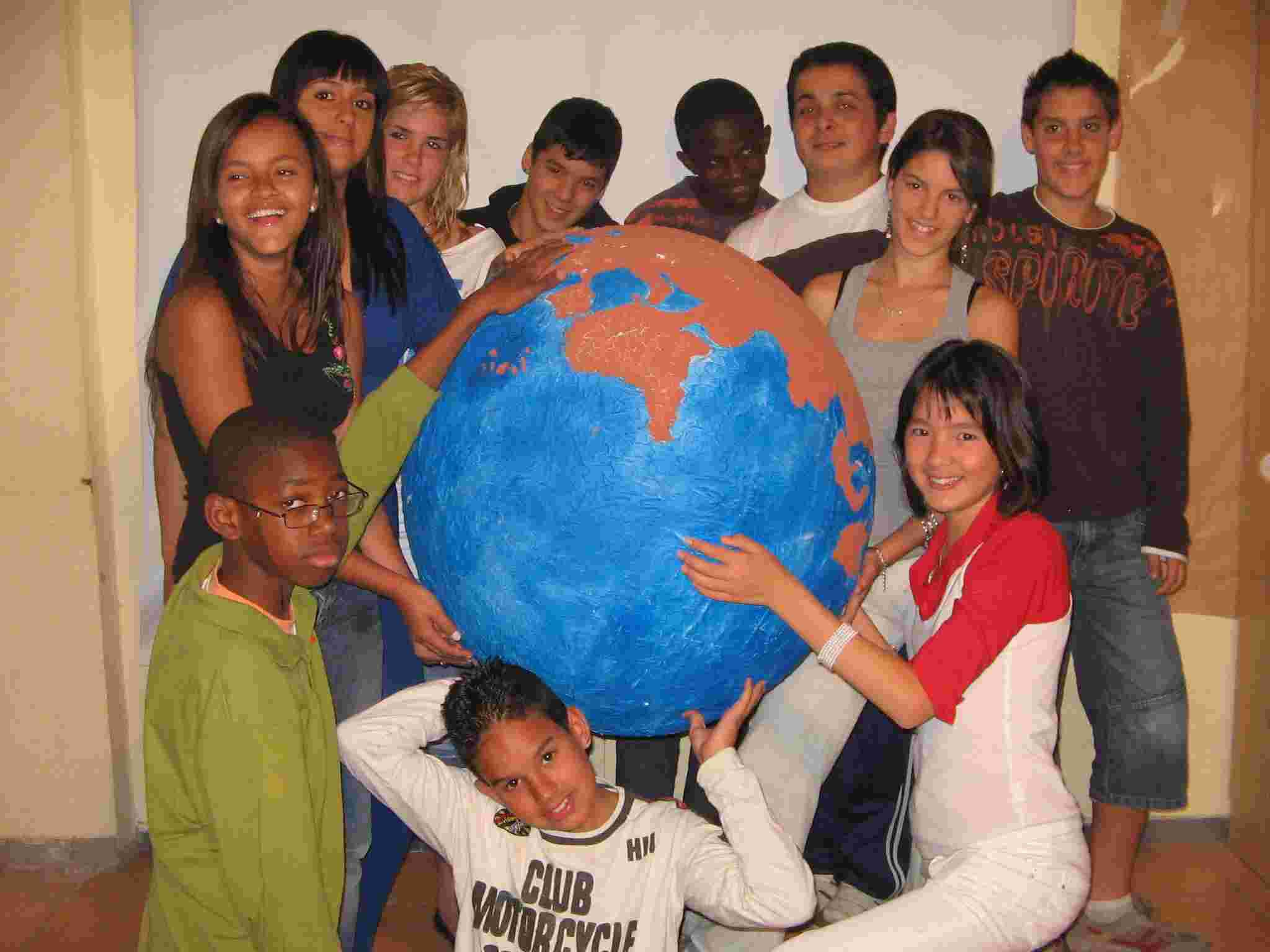 PRINCIPIOS
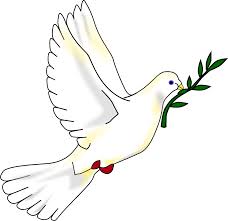 7º Promoción de la  cultura de la paz
Forma a los educandos en una cultura de paz que favorece el  diálogo constructivo, la  solidaridad y la búsqueda de  acuerdos que permiten la  solución no violenta de  conflictos y la convivencia en  un marco de respeto a las  diferencias.
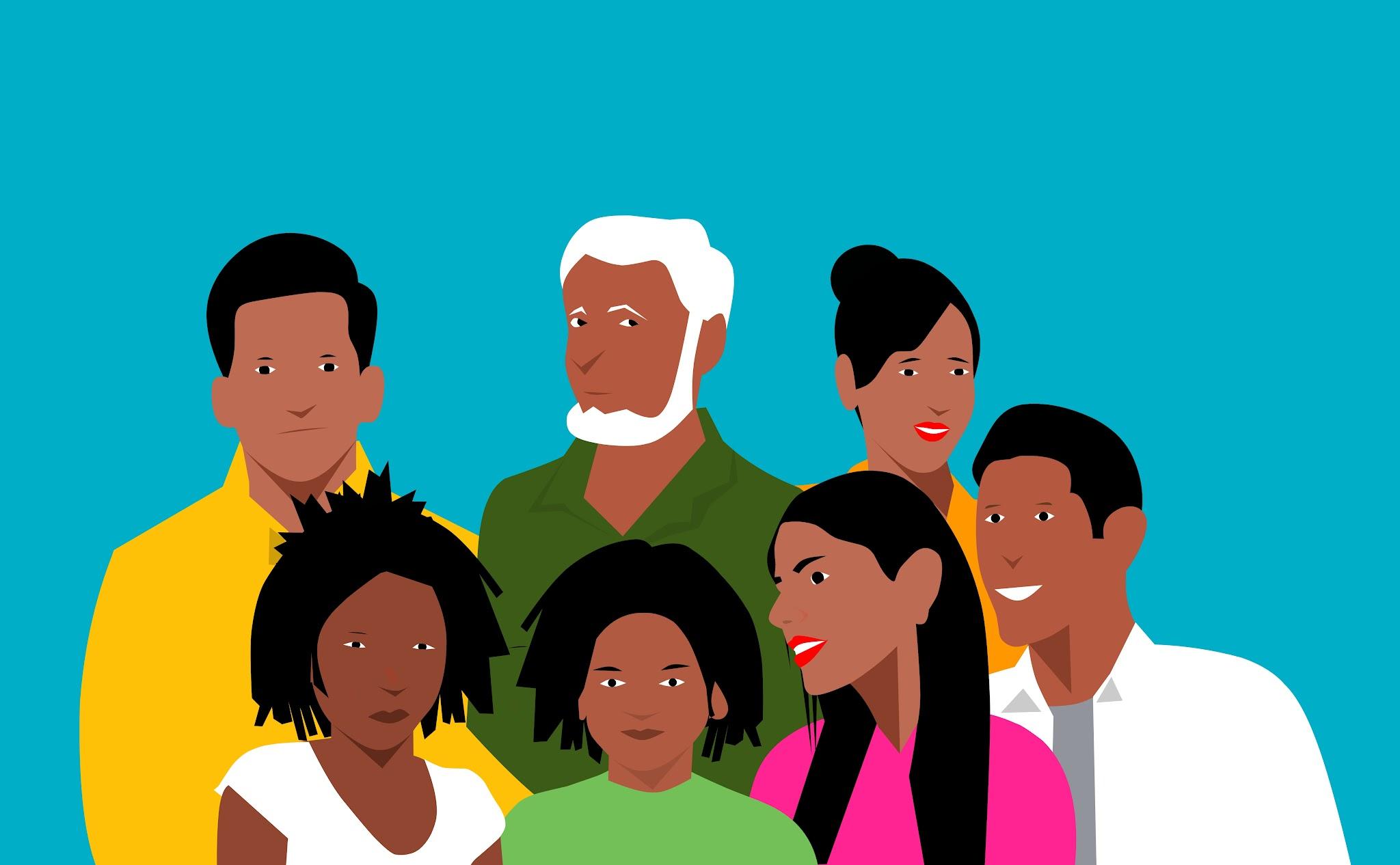 PRINCIPIOS
8º Respeto por la  naturaleza y cuidado del  medio ambiente
Promueve una sólida  conciencia ambiental que  favorece la protección y  conservación del entorno, la  prevención del cambio  climático y el desarrollo  sostenible
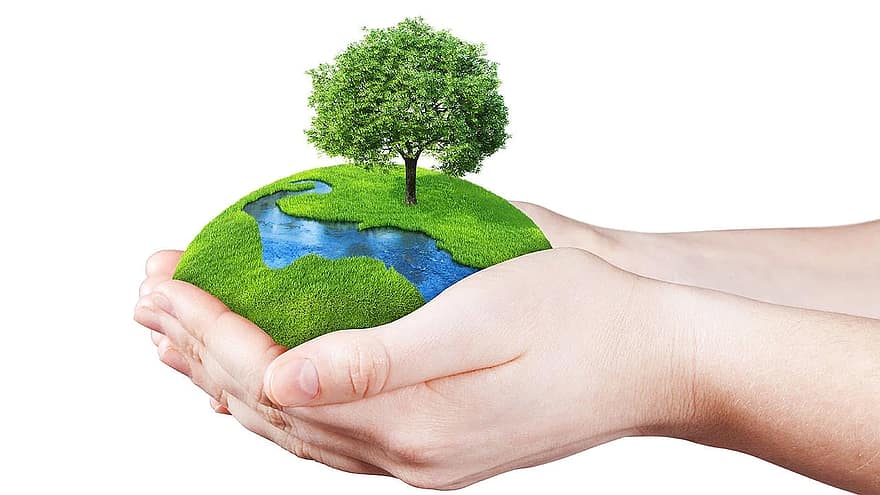 CONDICIONES PARA LA CONSTRUCCIÓN DE LA NEM
Revalorización del magisterio
2. Infraestructura
3. Gobernanza
4. Objetivos del aprendizaje, estrategias didácticas y revisión de contenidos
EL DERECHO A LA EDUCACIÓN Y SUS IMPLICACIONES PEDAGÓGICAS
Las niñas, niños, adolescentes y jóvenes, son sujetos  activos de la educación; con sus acciones cotidianas  ejercen su derecho a transformar la realidad a través de  una educación integral que se despliega en todos los  espacios de la escuela, no sólo en el aula
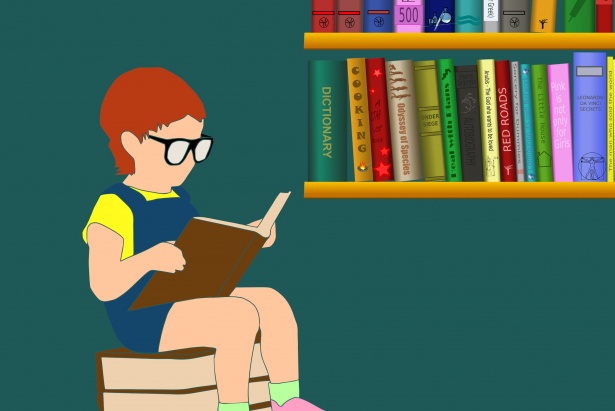 Gracias por su atención